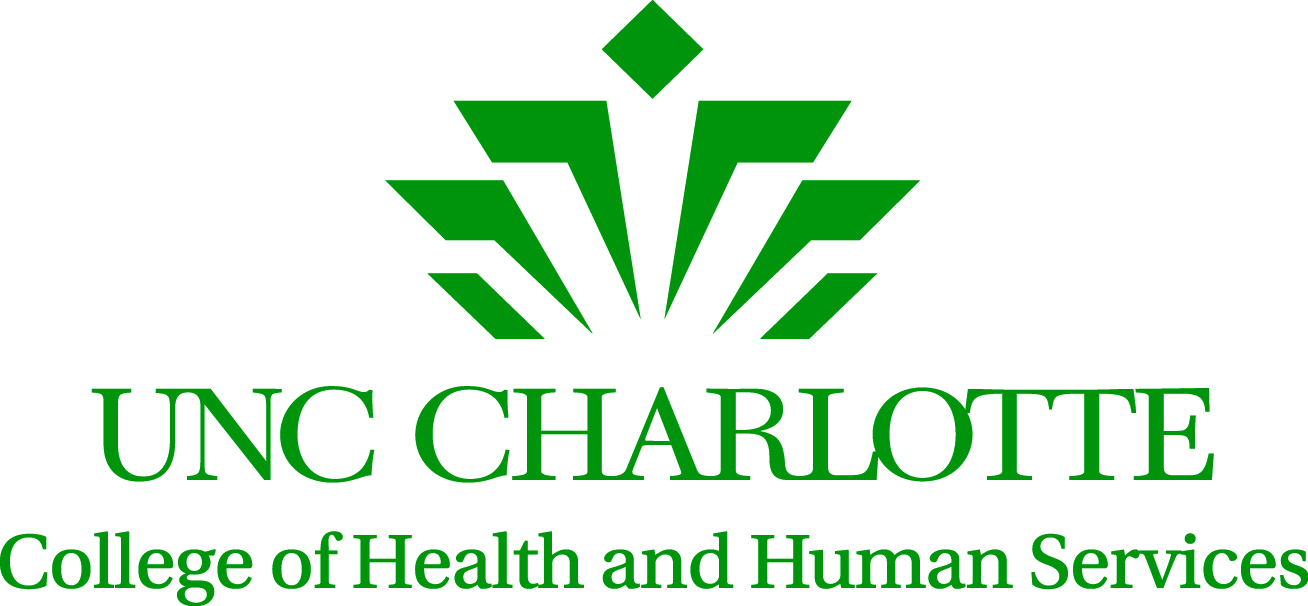 How Does Student Engagement in QM Courses 
Compare to Traditionally Designed Courses?

Teresa Gaston, DNP, RN, BC-NI, CNE
Susan Lynch, PhD, RN, CNE
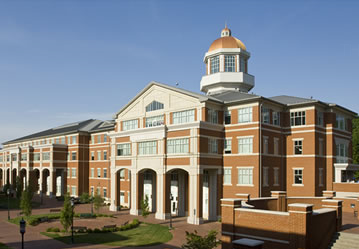 SCHOOL OF NURSING
INTRODUCTION
METHODS
Students often report feelings of isolation and lower levels of engagement with online learning compared to face to face learning (Boyer et al., 2006). 
Student engagement may be dependent on learning abilities, individual student characteristics, and course design framework.
RN to BSN nursing programs enroll students who have completed an Associate's degree in nursing and are licensed as Registered Nurses (RNs). They return to complete their Bachelors degree in nursing, often times online.
The RN to BSN program has participated in a university-wide QM initiative by redesigning 2 courses offered 100% online.
Question: 
 Is there a difference in student engagement among QM redesigned courses compared to Non QM courses online?

School of Nursing within one university setting
Retrospective data review from the Moodle2 LMS
2 QM courses vs. 2 Non QM courses (8 sections each)

Data Measures:
# Total Student Online Posts
# Total Student to Course Content Views
Student Course Evaluation Question:
"In this course, many methods are used to involve
      me in learning.“
					                   Results:
Statistical Test: Independent Samples T-Test 
No Statistical Significance
Positive differences
IMPLICATIONS FOR PRACTICE
These positive differences may indicate that strategies 
used in QM courses may lead to more student engagement. 

Creates the impetus to redesign more QM courses.

QM provides best practice for online course structure.
LITERATURE REVIEW
Online Search:  "QM" & "distance online nursing education" = 2 results 
#1: Little (2009a) included a review of online education quality frameworks and standards including the QM program. By using standards, this ensures quality online courses.
#2: Little (2009b), conducted a pilot study utilizing the QM Rubric for the peer review process in two online nursing courses in a RN-to-BSN program. 
Design standards are often lacking and inconsistent in online nursing courses. 
QM rubric is widely used in higher education (Shattuck, Zimmerman, & Adair, 2014), however the use of QM is not well reported in the nursing literature.
REFERENCES
Boyer, R., & Maher, P., & Kirkman, S. (2006). From students to learners: Transforming educational leaders in online environments. Paper presented at 
the American Educational Research Association Annual Conference, San Francisco, CA.

Little, B. (2009a). Quality assurance for online nursing courses.
Journal of Nursing Education, 9, 514-521.

Little, B. (2009b). The use of standards for peer review of online nursing courses:  A pilot study. Journal of Nursing Education, 48(7), 411-415.  

Shattuck, K., Zimmerman, W., & Adair, D. (2014). Continuous improvement of the QM Rubric and review processes: Scholarship of integration and application. 
Internet Learning, 3(1), 25-34.
Funded by the Center for Teaching and Learning at UNC Charlotte. Note: This project is part of a larger research study.